ЛАГЕРЬ ДОСУГА И ОТДЫХАпри МАОУ «Гимназия № 33»
18 дней30.05.2017 – 23.06.2017(12 июня – нерабочий день)
Участники: 1-6 классы
Набираем команду волонтеров 
среди обучающихся 7-11 классов
(обращаться к Давлетшиной И.О., 404 каб.)
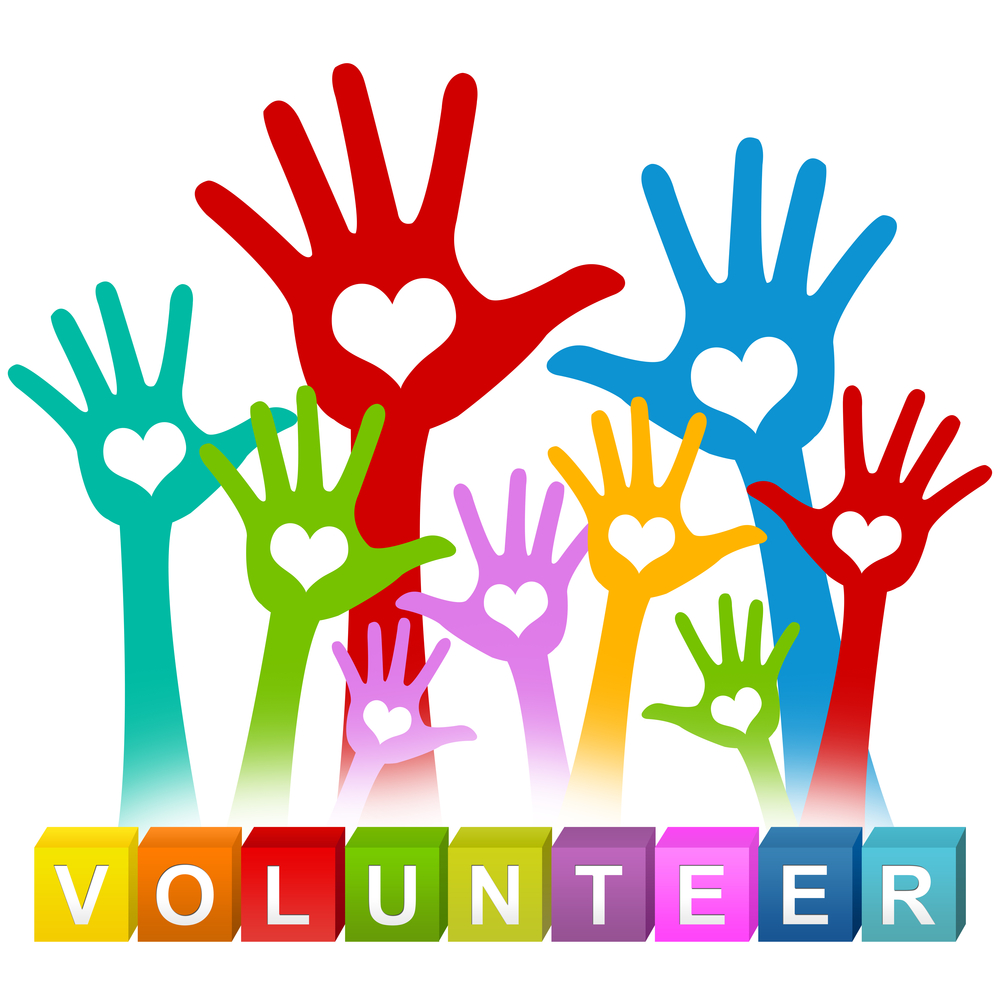 Лагерь 
социальных технологий
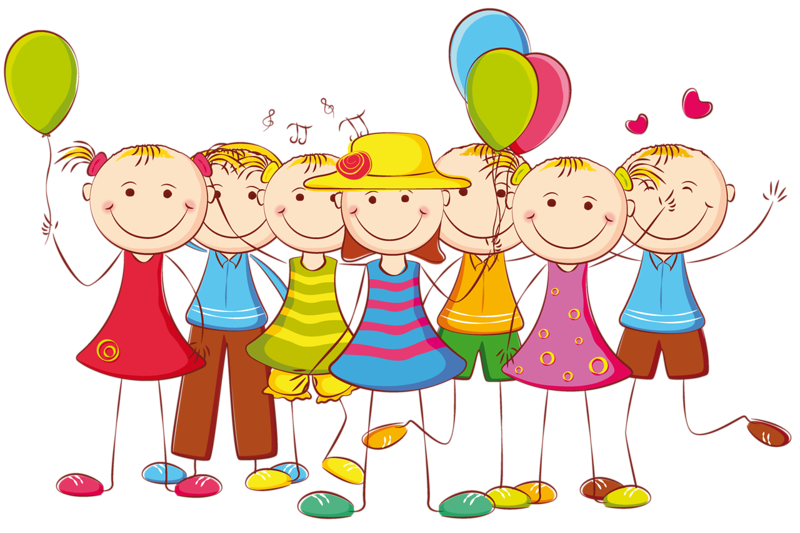 Основные направления 
деятельности
1) Игропрактика
2) Видеоблогерство
3) Социальные практики и пробы
4) Спортивно-оздоровительное направление
5) Экскурсионная программа
Учимся играя!
Игра для ребёнка – отличный способ постигать мир и открывать его закономерности. Все занятия с ребенком проводятся в форме игры.
В течение смены каждый ребенок 
освоит четыре основных курса
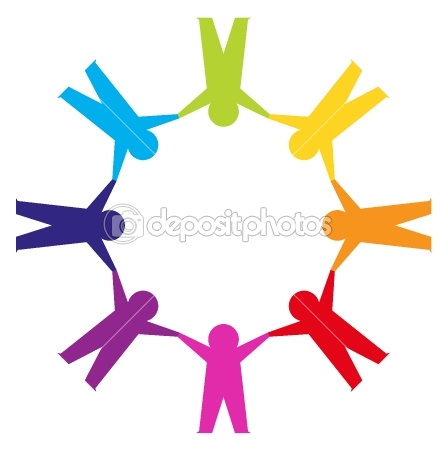 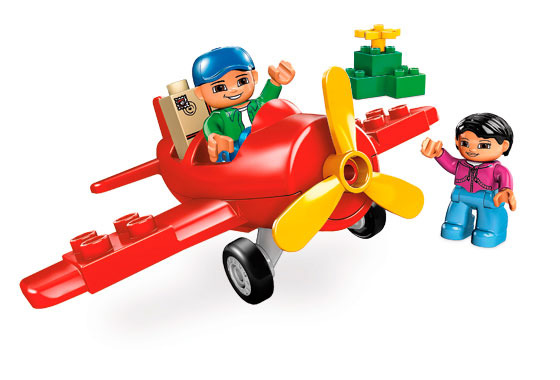 Социальная 
инициатива
Lego – 
конструирование
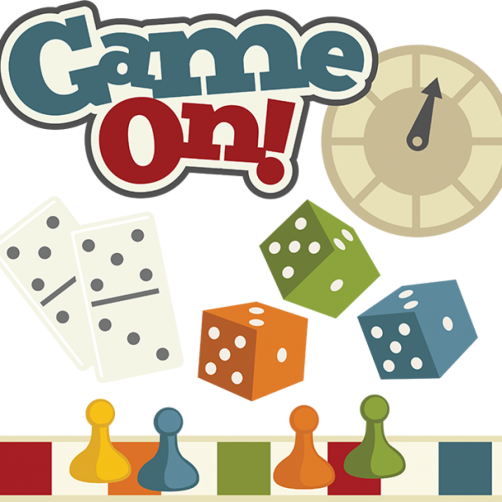 Видеоблоггинг и 
мультипликация
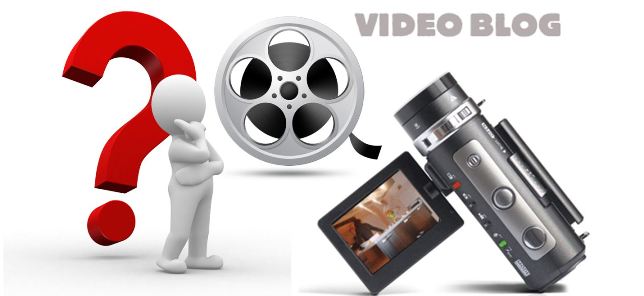 Игропрактика
Несколько дополнительных
 курсов на выбор:
Подвижные и ролевые игры, творческие, актерские мастер-классы, занятия художественного творчества
Сторителлинг
ТРИЗ
Арт-студия (ДПИ)
Театральное искусство
Спортивный час
Игротека
Распорядок дня
8.30-9.00 – сбор отряда
9.00-9.30 – зарядка, линейка
9.30 – 10.00 – завтрак
10.00 – 11.00 – основной курс
11.00 – 12.00 – отрядные дела/общелагерное мероприятие/выезд за пределы ОУ
12.00 – 13.00 – дополнительный курс 
13.00 – 13.30 – обед  
13.30-14.30 – отрядные дела/общелагерное мероприятие
14.30 – уход домой
Ежедневные культурно-массовые события
Лагерная олимпиада
День туризма
Шоу «Звезды мюзикла»
Ярмарка дополнительных курсов «Мой выбор»
Социальные акции и флешмобы
Шоу «Минута славы»
Фестиваль «Сторителлинг»
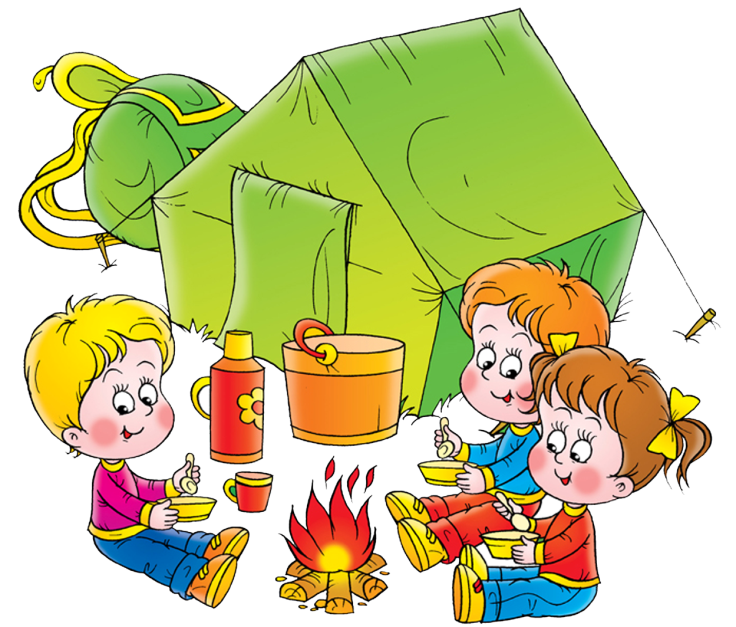 ЛАЙФХАК-квест
Шоу «Рады познакомиться»
Шоу «Минута славы»
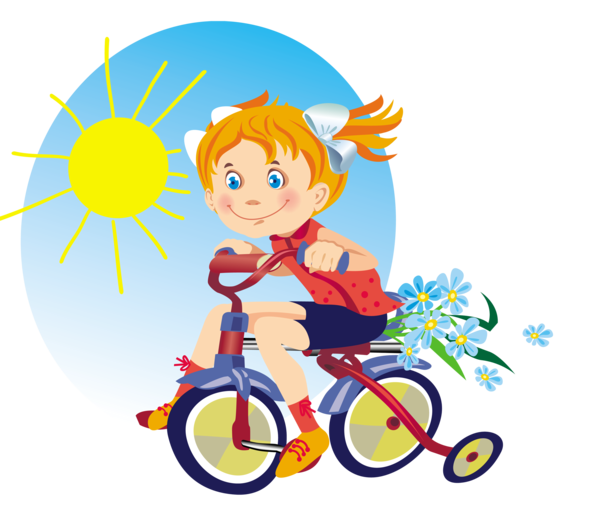 Спортивные состязания
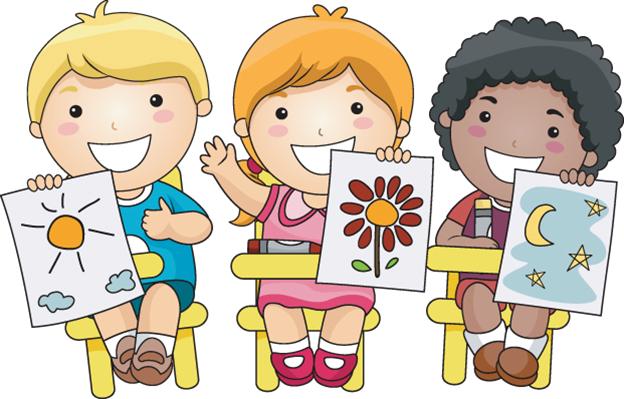 Квесты и иммерсионные игры
и многое другое…
ХЭШТЕГ ДНЯ
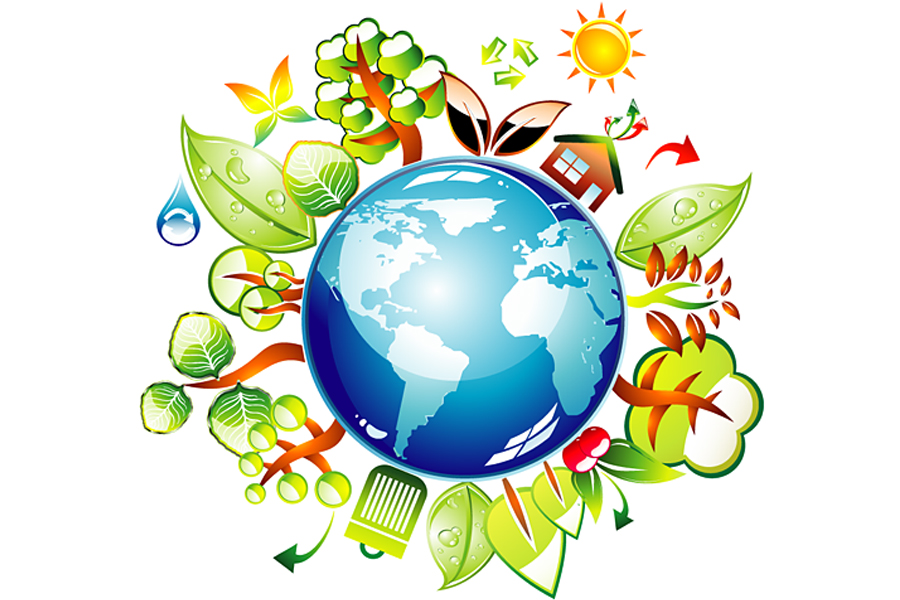 #театральный_день
#экологический_день
#патриотический_день
#спортивный_день
#музыкальный_день
#интеллектуальный_день
#туристический_день
                                         и пр.
Ежедневный отчет о событиях в официальной
 группе гимназии Вконтакте
Спортивно-оздоровительное 
направление
Ежедневная утренняя зарядка
Регулярное проведение спортивных часов
Подвижные игры
Еженедельные спортивные состязания
Посещение бассейна
Правильное питание
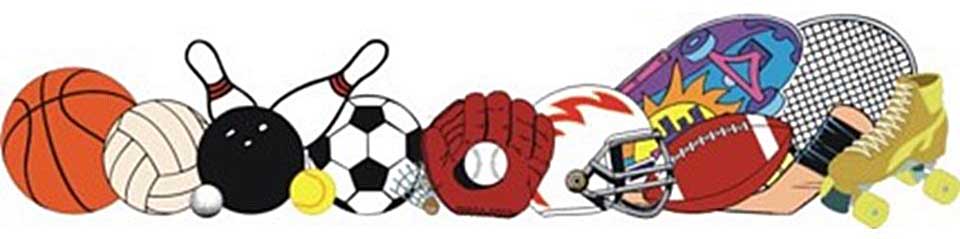 Выездные мероприятия:
Фабрика по производству кукурузных палочек
Кинотеатры «Премьер», «Синема-парк»
Театр юного зрителя
Городок профессий «Little sity»
Мастер-класс «Снимаем мультфильм»
Мастер-класс «Парк развлечений с Lego»
Образовательная программа «Народные игры»
Лагерь социальных 
технологий – игровое 
образовательное пространство 
для комплексного развития ребенка
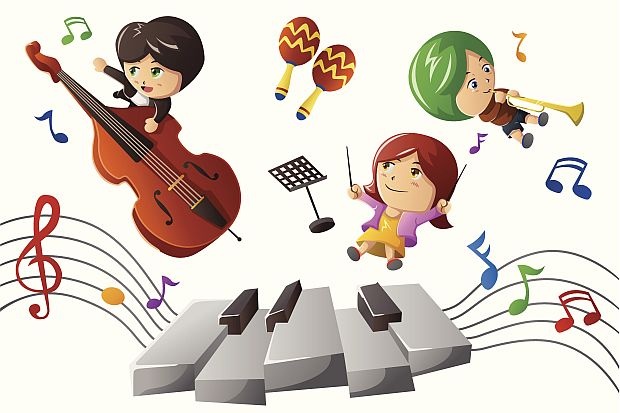 Оплата за лагерь производится за 10 дней до начала смены
Всё о сертификате по ссылке:
http://old.gorodperm.ru/social/family/camp/
Выдача сертификатов с 10.04.2017.
Пункты выдачи: школы № 61 и 96
Документы в лагерь
2 договора с приложениями
Заявление
Сертификат (по желанию родителей!)
Если при оплате путёвки не используется сертификат, то предоставляется копия свидетельства о рождении ребёнка
Соскоб на энтеробиоз
Стоимость путёвкидо 10 лет – 10.000,00 , с 11 лет – 10.540,00
6.760,00
Сертификатом можно оплатить часть путевки (4619,50 руб или 3233,70 руб)
Давлетшина Ирина Олеговна – 89026398063 (все вопросы, связанные с программой лагеря)

	Лунегова Галина Михайловна – 89519438355 (все вопросы, связанные с документами и оплатой)